GEOMETRIC SEQUENCES 

Recognize and extend geometric sequences.

Find the nth term of a geometric sequence.
________________________:  a pattern formed by multiplying or dividing by a constant number.



___________________: the number that you multiply by in a geometric sequence.
Geometric sequence
Common ratio
If the numbers in the sequence are increasing (getting bigger): 

You are MULTIPLYING by a constant amount.  
 Example:    3, 6, 12, 24, …


If the numbers in the sequence are decreasing (getting smaller): 

You are DIVIDING by a constant amount.   
Example:    24, 12, 6, 3, …


If the numbers in the sequence are going back and forth from positive to negative: 

You are multiplying or diving by a negative number.  
Example:    3, -6, 12, -24, …
A.K.A. Multiplying by a decimal
Find the pattern & next three terms in the geometric sequence.
1, 4, 16, 64,…
1. 



2. 



3.
Pattern:
x 4
256, 1024, 4096
Next 3 Terms:
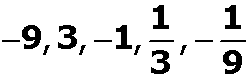 ÷ -3  or   x (-1/3)
Pattern:
1/27,  -1/81,   1/243
Next 3 Terms:
5, –10, 20,–40,…
Pattern:
x -2
Next 3 Terms:
80, -160, 320
Find the pattern & next three terms in the geometric sequence.
÷2   or   x (1/2)
Pattern:
4. 



5. 



6.
12, 6, 3, 1.5,…
0.75,  0.375,  0.1875
Next 3 Terms:
÷ -2   or   x (-1/2)
176, -88, 44, -22, . . .
Pattern:
Next 3 Terms:
11,  -5.5,  2.75
x 7
2, 14, 98,686,…
Pattern:
Next 3 Terms:
4802, 33614, 235298
The variable a is often used to represent terms in a sequence. 


a1 = 1st term
a2 = 2nd  term 
a3 = 3rd  term, etc. 


To find a term we don’t know we often say we want to find the nth term, where “n” is the number term we are looking for.
nth term 
(Term you want)
1st term
Common ratio 
(Pattern)
*You do not need to memorize this! 
It is on your formula sheet!
an = a1rn–1
If you are dividing you must write the common ratio (pattern) as a fraction instead of divide. 


For example: 

If the pattern is ÷2, you write it as (1/2) in the formula. 

If the pattern is ÷4 you write it as (1/4) in the formula.
7.  Find the 9th term: 2, –6, 18, –54, …? 
 
   


8. Find the 8th term: 1000, 500, 250, 125, …?
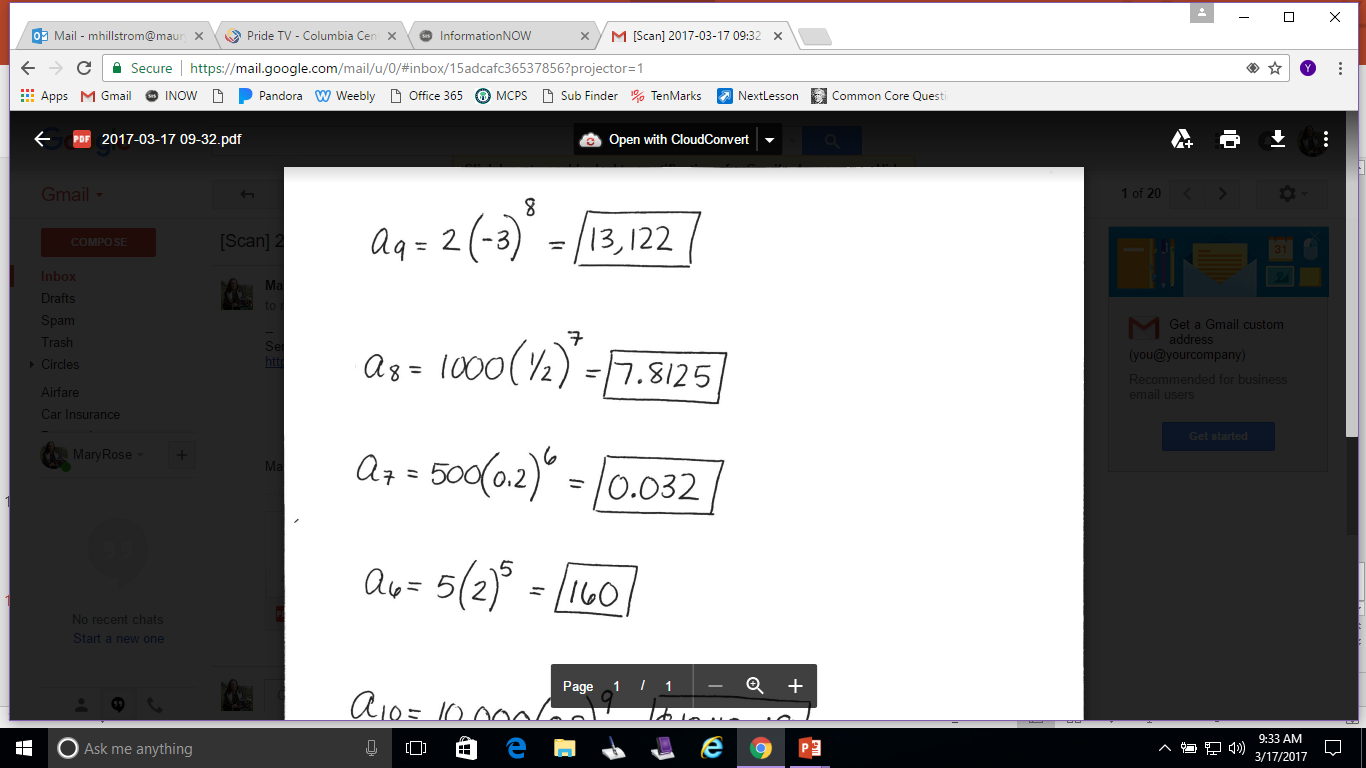 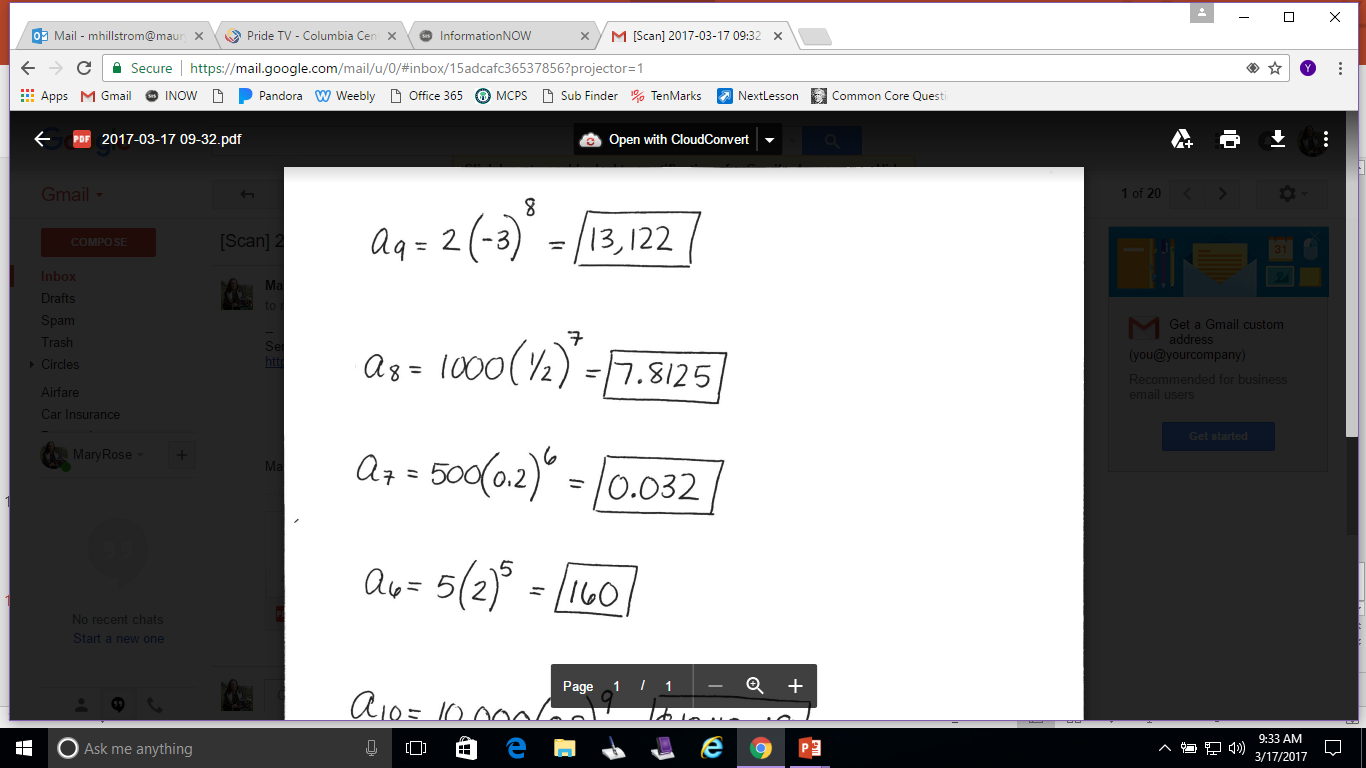 9. The first term of a geometric sequence is 500, and the common ratio is 0.2. What is the 7th term of the sequence? 
   


10. For a geometric sequence, a1 = 5, and r = 2. Find the 6th term of the sequence?
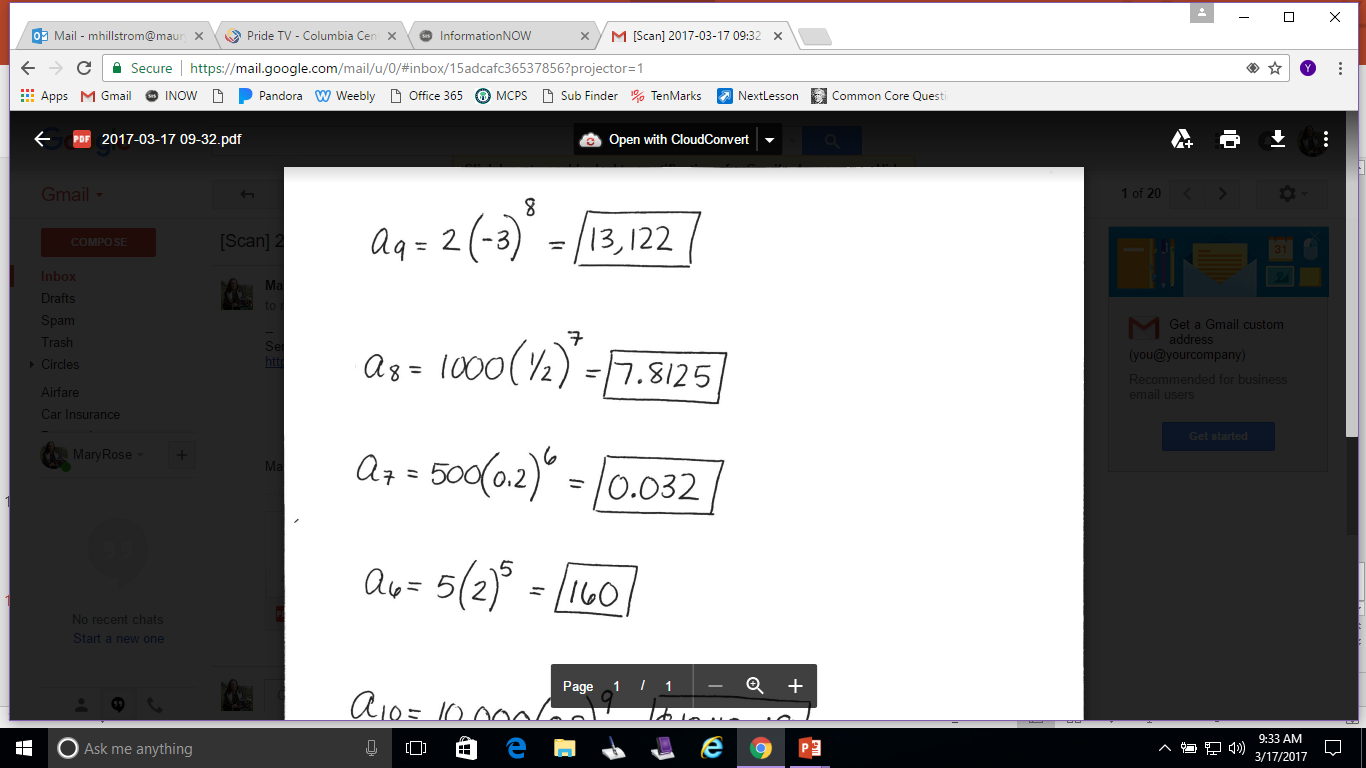 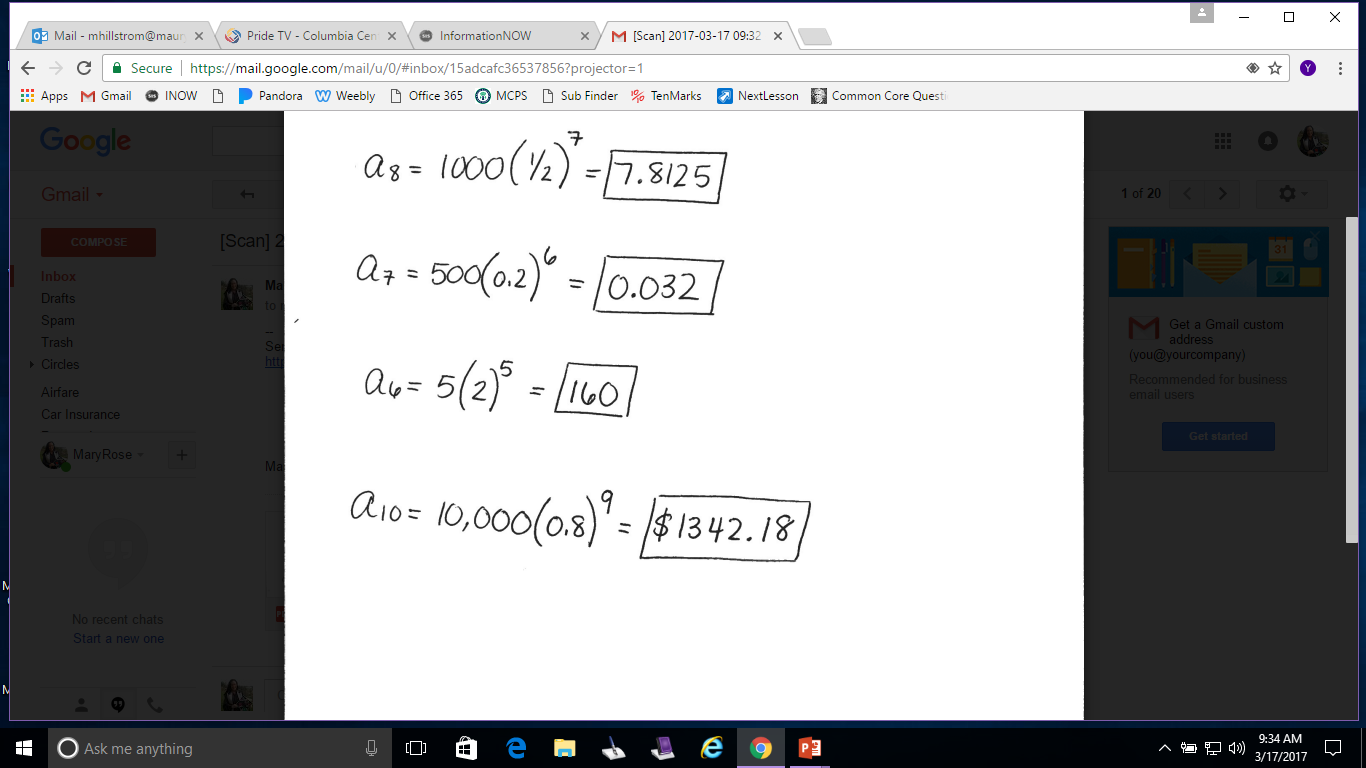 11. The table shows a car’s value for 3 years after it is purchased. The values form a geometric sequence. How much will the car be worth in the 10th year?
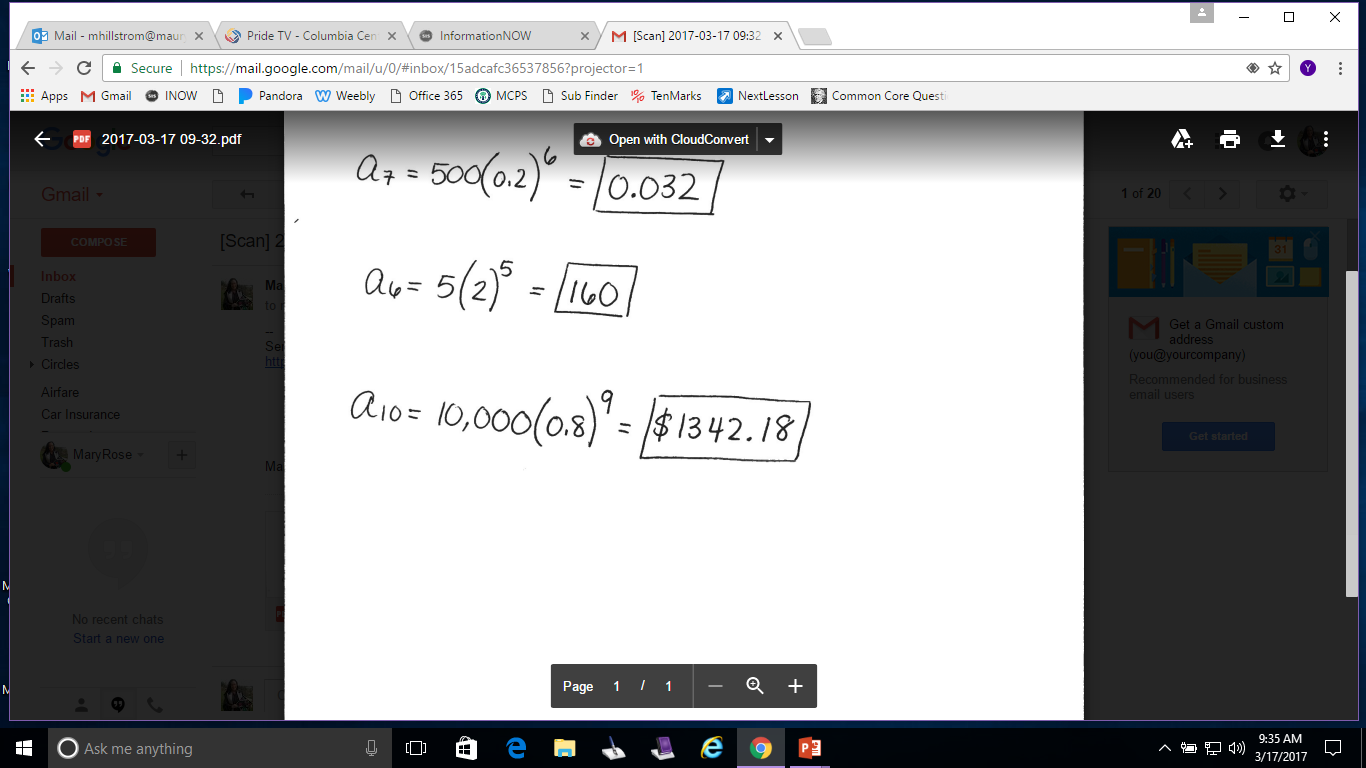